Better Together: Linking Cross Program/Agency Data to Improve Data and Outcomes
August 2018 IDIO Conference
Introductions
State Panelists
DaSy
Denise Mauzy
Bruce Bull
Sherry Franklin
Allan Knapp, MI Part C
Mark Kuiper, MI 619  

Kelley Blas, NC 619 
Vivian James, NC 619
Barbara Simpson,  NC Part C
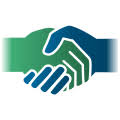 2
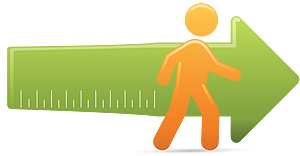 Session Outcomes
Understand data linking value
Consider data linking opportunities
Learn about other states’ data linking
Know about support for data linking
3
Data Linking Defined
DaSy defines data linking as,
“combining data from two or more sources to create a newer, richer dataset.” 

https://dasycenter.org/glossary/data-linking/
4
[Speaker Notes: Data linking is not just “data sharing.”]
How many people are…
Currently linking data with another agency?
How is it going? (1-5)
Considering linking data with another agency?
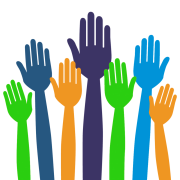 5
[Speaker Notes: 1 = poor  5 = outstanding]
Data Linking Value
Increases capacity to answer important questions
Creates administrative efficiencies 
Has potential to support improving program outcomes
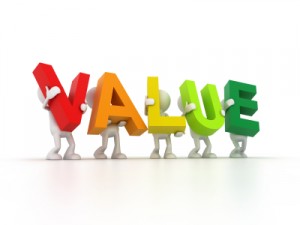 6
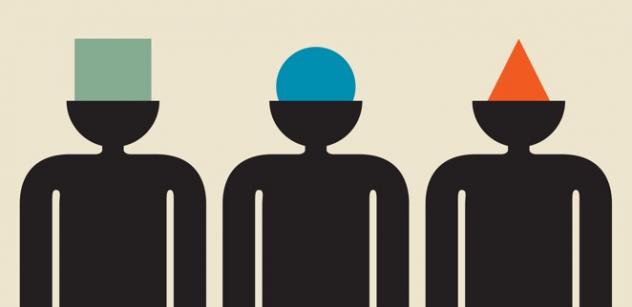 Types of Data Linking
One-time event, ad-hoc
 Scheduled (ongoing or time-limited)
 Exchange between data systems, to populate one or both source systems  
 Creation of new integrated data system  from multiple sources
7
[Speaker Notes: Types, (not “how”)

Data Linking ACTIVITIES can and do range:  
From: A specific data linking effort to address a state’s specific need. (E.g., Assistance with C to B transition notification data.) 

To:  A continuum of data linking activities supporting a state’s data linking work. (E.g., Review, support, update: MOUs, data process modeling, data collection and analysis processes, element alignment, job descriptions, governance oversight, data use, etc.) to support a complex data linking effort.

Examples
One-time event, ad-hoc- Researcher requested a linked data file 
(Researcher requests two separate data files and links record level data for investigating a research question.)
2. Scheduled (ongoing or time-limited)- Each year a Part C program sends a file containing transition data to Part B 619. Staff complete the matching process and proceed with analysis.
3. Exchange between data systems, to populate one or both source systems- Part B 619 provides unique identifier information to the assessment vendor.  The assessment vendor sends assessment results for Part B 619 children only. Both systems continue to persist the data received.  
4. Creation of new integrated data system from multiple sources- Part B 619, Part C, Head Start and other programs create a new integrated data system to track participation in state and federally funded early childhood programs so that they can calculate a de-duplicated count.]
What we (DaSy) think we know about data linking…
Requires a) time, b) planning, c) resources, and d) alignment with agencies’ priorities
Not part of day-to-day work (but it can be)
Assessment of readiness 
“Walk before you run”—start with a small success and build on it
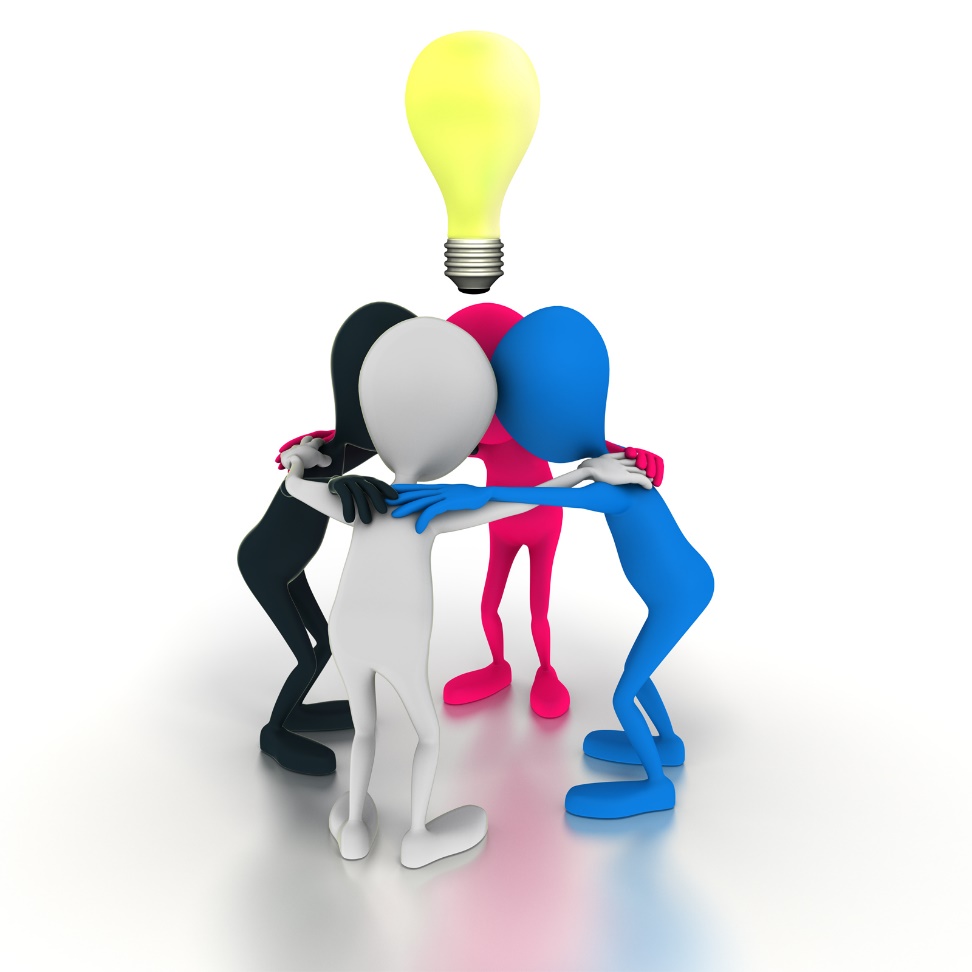 8
This Photo by Unknown Author is licensed under CC BY-NC-SA
[Speaker Notes: Explain 1-4…comments should include the following.

Requires significant a) time, b) planning, c) resources, and d) alignment with agencies’ priorities
The data linking is the easy part.  Politics, planning, communication, meetings, and everything around the data linking is required
Not part of day-to-day work
Part C and Part B 619 programs can often complete the required work without creating data linkages. However, data linkages could offer efficiencies and support work related to program improvement. 
Assessment of readiness to commit
It is important to assess both data linking partners readiness to link. Readiness includes the desire to link, approval of your use case, a viable technical plan, and funding support to complete the technical requirements.
“Walk before you run”—start with a small success and build on it
Data linking activities and requirements may seem insurmountable. However, there are options for starting small…maybe a bit less sophisticated in process or technology. For instance…you can start small with manually matching records from two systems and see what you find….build support for your use case and prepare for the larger technical ask later.]
Data Linking Activities
9
[Speaker Notes: Each of the activities have smaller tasks associated with them. DaSy is working on support documents for technical assistance around these data linking tasks and activities. Hope to have more to share in coming months.]
Michigan
Michigan Team
Improving
Data
Improving
Outcomes
Together
Michigan Partnerships
Allan Knapp
Part C Data Consultant
Office of Innovative Projects

Kelly Hurshe
Part C Education Consultant
Michigan Department of Education
Listen for
Linking Partners
Linking Progress
Content to consider and to inquire about
This Photo by Unknown Author is licensed under CC BY-NC
Michigan Partnerships
Mark Kuipers
619 Training and Technical Assistance
Office of Innovative Projects

Lisa Wasacz
619 Coordinator
Michigan Department of Education
Listen for
Linking Partners
Linking Progress
Content to consider and to inquire about
This Photo by Unknown Author is licensed under CC BY-NC
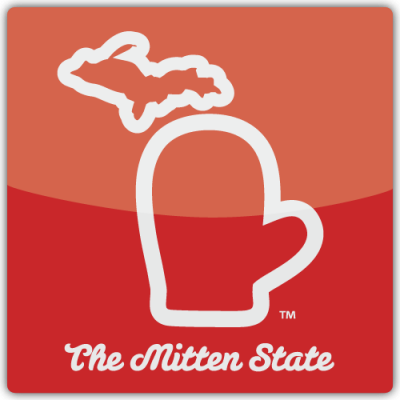 About the “Mitten State”
Birth-Mandate State

Part C is Early On® in Michigan

Education is Lead Agency

Part C (Early On®) and 619 both housed in Michigan Department of Education (MDE) with the same deputy superintendent
State-Level System    Michigan Student Data System (MSDS)
P-20 System
All Public Schools
Head Start
Other Early Childhood Programs

Each child/student receives a Unique Identification Code (UIC)

Data collection three times per year – October (Fall count date), February, and June
[Speaker Notes: Center for Educational Performance and Information (CEPI)
(Department of Technology, Management, and Budget [DTMB])
Data Collection
Data Reporting
Longitudinal Data (LDS)]
Feeder Systems    Many Systems Connected to One
Each local school district and each college / university maintains their own local Student Information System (SIS)
 LEAs use the UIC#s provided through the state
 4-6 Early On software vendors
 Approximately eight special ed / K-12 software vendors

Michigan Department of Health and Human Services (MDHHS) uses a separate identifier.
Early On Data Profiles www.earlyondata.com
Data Reporting and Analysis
Data supplied by CEPI (Center for Educational Performance  and Information) with Technical Assistance and data analysis provided by contractors under the direction of MDE
CEPI - Early Childhood Reports www.mischooldata.org
Kindergarten Pathways
Next
Continuity Of Service in Special Education
Website
Return
mischooldata.org	Kindergarten Pathways
Website
Return
Website
Return
mischooldata.org	Continuity and Pathways
Website
Return
Michigan Data: earlyondata.com
21
Looking Back	Goals and Achievements
Improved Data Visualization and Use - Providing multiple means for stakeholder to access data.
Improved Governance - Developing a common approach to counting the children transitioning from Part C to 619 - Indicators C-8c and B-12 
B-12 Data Collection Guidance Document 2017 with revision of MSDS Collection Manual
Improved Culture - Increasing Part C and 619 data sharing/Developing clearer data sharing policies.
Ongoing Joint Data Committee and meetings between stakeholders with assistance from National TA.
[Speaker Notes: B-12 Data Collection Guidance Document 2017
Updates to text and description in MSDS Collection Manual]
Looking Forward	Next Goals and Steps
Goal: Addressing Critical Questions - To be able to answer critical questions regarding children's progress from Part C through 619 and school age, at kindergarten and in third grade. 
Alignment of Part C child outcome summary (COS) exit ratings with Part B COS entry ratings resulting in new reports
Developing data queries to address additional critical questions that we would want answered.
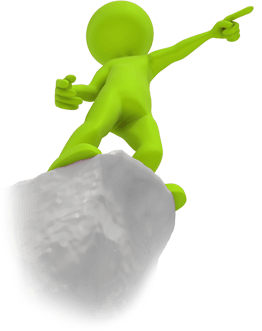 Michigan	Working on Proof of Concept
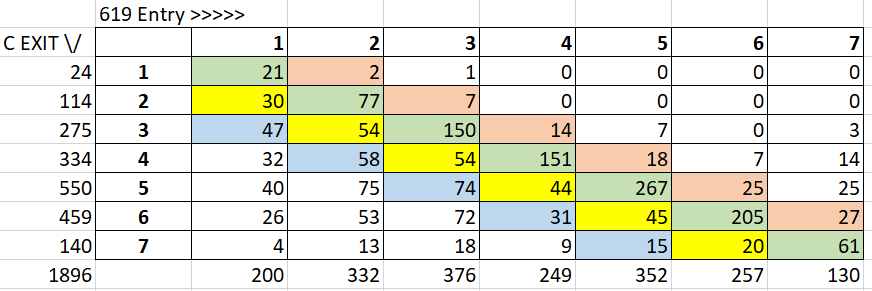 Michigan  What we are learning from each other
The “Language” of Data
Individuals speak the language of data with varying levels of fluency. Spend time defining and clarifying the details.
Answering Questions with Data
We have a lot of data and questions that could be addressed. Discuss and clarify the questions we want the data to answer to improve child and family outcomes. 
Stakeholder Input and Presence
Despite being in the same office, coordination is still complicated. Best conversations and understanding comes when Part C and 619 are well represented and National TA is part of the process.
Michigan  What we are learning from the field
Improved Purpose and Vision
The state system collects and reports information from locals. Work still needs to be done on having the providers see the data as “theirs”.
Improved Data Use
For data to be meaningful, we need a larger number of locals reporting accurate data to the state. 
Increased Stakeholder Engagement
The language of data is also not well understood in the field. More time and training is needed for local representative to fluently use their data results.
Lessons Learned
Speaking the “language of data” is new for many and will take work and clarification
Good data is the best guide for our training and work, but takes effort to achieve
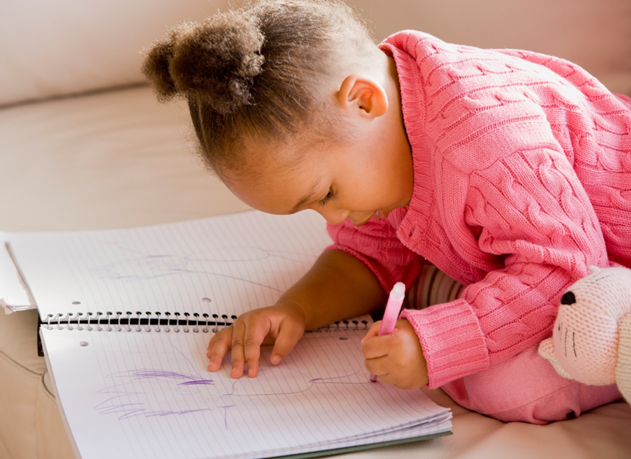 27
North Carolina
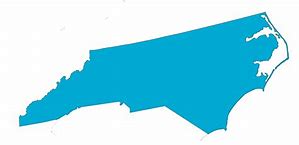 28
NC Context
Part C in Health (DHHS)
Part B 619 in Education (DPI)
Participation in DaSy Linking C/619 Data Cohort starting February 2016
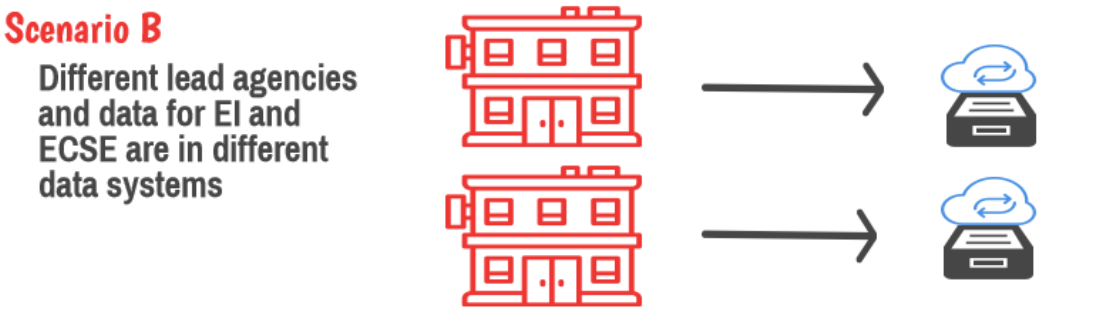 [Speaker Notes: KELLEY
Mention the Linking Cohort.

NC Part C and 619 data linking scenario aligns with Scenario B that was outlined earlier in the week. We are housed in different state agencies and we each have our data systems.
While Part C and 619 have a rich history of partnership and collaboration, we identified the need to formalize our approach to joint data governance and management at a program level.
Not a lot of previous interaction between the Part B 619 and Part C data staff

Numbers served/year:
Part C: ~20,000
Part B 619:  ~16,000]
North Carolina’s Part C and Part B 619 Linking Data Work
Preparation for Linking
Data Sharing Agreements/MOUs
NC Part C to B Linking Group Charter
Data Elements
Unique ID
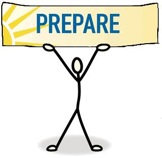 [Speaker Notes: KELLEY
Many thing to consider when beginning this work, however three important items are Data Sharing Agreements/MOUs, Data Elements, and Unique IDs.
DON’T GO INTO DETAILS.  MORE TO INTRODUCE WHAT IS COMING ON THE NEXT SEVERAL SLIDES]
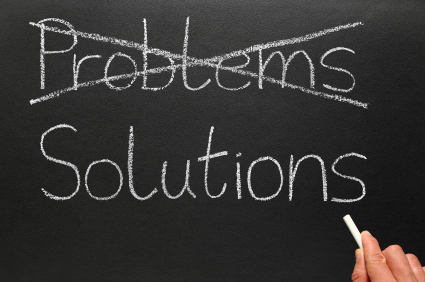 North Carolina Linking – Agreements
Challenges/Barriers: What is the format/language for the necessary agreement/MOU?
Interagency Agreement on Transition (DHHS/DPI)
ECIDS MOU
Other approved agreements within Part C or Part B 619
Solutions/Lessons Learned
Leverage existing MOUs/Agreements (ECIDS, Current Interagency Agreement on Transition)
[Speaker Notes: KELLEY
Got together in a room with Part C and Part B 619 and reviewed all existing MOUs/Agreements and used the language in the those agreements to draft a new one.  Important to use language that has already been reviewed and accepted by leadership/lawyers.  For example, NC used the language in the ECIDS MOU and Interagency Agreement as much as possible because those were both already approved in the past.

Mention how the cohort improved the ability to link transition data for the first time on a child level from state office to state office.]
North Carolina Linking - Agreements
Challenges/Barriers: Who needs to be involved in the MOU/Agreement process?
Separate agencies = Redundancies of roles (Lawyers from Part C, Lawyers from Part B)
Who are the decision-makers?  Are they at the table?
Separate data systems
Involving Data Governance groups
Solutions/Lessons Learned
Start early with meetings with key people
Membership of core linking group is key
[Speaker Notes: VIVIAN
Difficulty not having the right people in the room to make the decisions.  If it was up to the data people, it would be done very quickly.  But need to bring in the right people (lawyers, administration, leadership, etc).  Being in separate agencies causes redundancies of work.  When we want to talk about something or make changes, the two groups are not physically in the same place.

Additional Challenges: Data systems completely separate.  Data housed separately.  Permissions are Department-driven.

DG structure in DPI includes IT and Data Governance Board. Important to get stakeholder groups on board early so everyone is on same page.

Also exploring MOU for permissions for DHHS data warehouse for DPI staff.  They can run relevant queries with certain permissions.]
North Carolina Linking – Charter
Identify Goals – Short and Long Term
Identify Roles and Responsibilities
Identify Meeting Structure
Determine Critical Questions
Identify Data Elements for Sharing
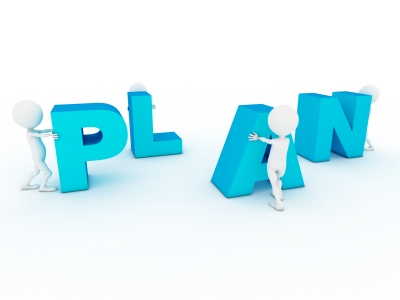 [Speaker Notes: VIVIAN
Critical questions from the charter:
How many children who exit Part C in a given time period and who are potentially eligible for Part B 619 transition and are enrolled in Part B 619? 
How many children do not transition from Part C into Part B (Pre-School)? 
How many children who enter Part B 619 in a given time period were ever enrolled in Part C? 
How many children who are not eligible for Part B 619 when exiting Part C then show up later on in Part B 619 or K? 
Types of information shared:
Referral data
Child Outcomes data
Disability category data
Demographic data
IFSP services data]
North Carolina Linking – Current Status
Current Status: Amendment to current Interagency Agreement Out for Signatures
Challenges to progress
New top-level leadership for both programs
Re-organization/reduction in funding for Department of Public Instruction
New Special Education data system
Staffing changes/availability
[Speaker Notes: VIVIAN]
North Carolina Linking – Data Elements
Challenges/Barriers: ECIDS data elements were insufficient
No referral data 
No Child Outcomes data from Part B 619
Other data not included
Solutions/Lessons Learned:
Start with lists from ECIDS MOU
Add in fields relevant to critical questions
Include in Amendment
[Speaker Notes: BARBARA
NC is in the middle of an ECIDS project. Data has been entered from various agencies that work with young children. Both Part C and Part B 619 provide data for the NC ECIDS.


Met with ECIDS folks to talk about using ECIDS MOU.  Included them in the process.  Talk about why it didn’t work – ECIDS is a data warehouse.  Updated yearly.  No access to child IDs. 

However, the amount and kinds of data shared were not sufficient to answer some of the critical questions NC Part C and Part B 619 were interested in answering. The Part C data also only included children who were enrolled in the program. No referral data was included, we have a critical question on Referrals – couldn’t get that data from ECIDS.  Therefore we started with the ECIDS data elements and then chose additional elements based on the questions Part C and Part B 619 wanted to answer (including Child Outcomes data, which Part B 619 does not currently contribute to ECIDS

SO we started with the list of elements both programs include in ECIDS and expanded from there. During the process of developing the list of elements we wanted to share, we also had the opportunity to make sure we meant the same thing when we were talking about elements that “match”.

As was discussed earlier, including the data fields in the amendment to our MOU has plusses and minuses, particularly in terms of needing to amend the amendment if we think of more fields we’d like to share later. That’s why we’re putting a lot of work in on the front end and trying to think long-term and identify all the fields we think we might ever want to share – not just for questions we want to be able to answer in the short-term, but also bigger picture questions we may not be able to get to until further into the future.]
North Carolina Linking – Unique ID
Challenges/Barriers: No C/619 unique ID currently exists
Solutions/Lessons Learned:
Standard ID currently used by DPI for all students is also ID used for ECIDS
ECIDS ID is in DHHS Data Warehouse, working on getting Part C data staff access
[Speaker Notes: BARBARA
ECIDS already approved by DPI and DHHS lawyers.  

No Unique ID currently exists – sort of. As part of the state’s ECIDS project, all children enrolled in Part C are assigned an eScholar ID – which is the same ID used by Part B 619 (and the NC school system). All children enrolled in Part C going back to FY 13-14 have been assigned eScholar IDs and new enrollees are assigned IDs on a monthly basis. Data for ECIDS, including the eScholar ID is stored in a separate section of the data warehouse used by many DHHS agencies, including Part C.

Unique use of ECIDS to piggy-back on the Escholar ID set up for the ECIDS.  In the process of getting access on the Part C side to the ECIDS data in the data warehouse.  (Involves permissions and is a process that hasn’t been worked out already.) Once access is granted, can match children in Part C system to Part B 619 system using the Escholar ID.

Our goal is to have queries/reports in the CSDW that Part B staff can access that will have information on Part C children, including the eScholar ID that Part B can use for matching to their own data. This will need to be included in the MOU – fortunately we have a template to work from – there is currently an MOU between DPI and another DHHS division allowing for a limited, “read-only” type of access to data warehouse.]
North Carolina Linking – Next Steps
Approval of Amendment to Interagency Agreement
Joint Data Committee/Joint Data Governance
Permissions
Secure data transfer
Secure storage
Link Data
Use Data To Answer Critical Questions
Generate Reports/Data Visualizations for Stakeholders
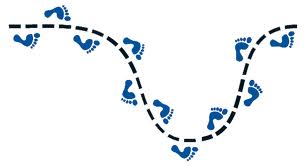 [Speaker Notes: BARBARA

Beneficial use of dedicated time to have the meetings, calls, face-to-face.  Continue work in Cleveland for more face-to-face work.  Building relationships.]
Where might data linking take you?
38
39
[Speaker Notes: (Made as big as possible) 
Read list of potential agency partners.]
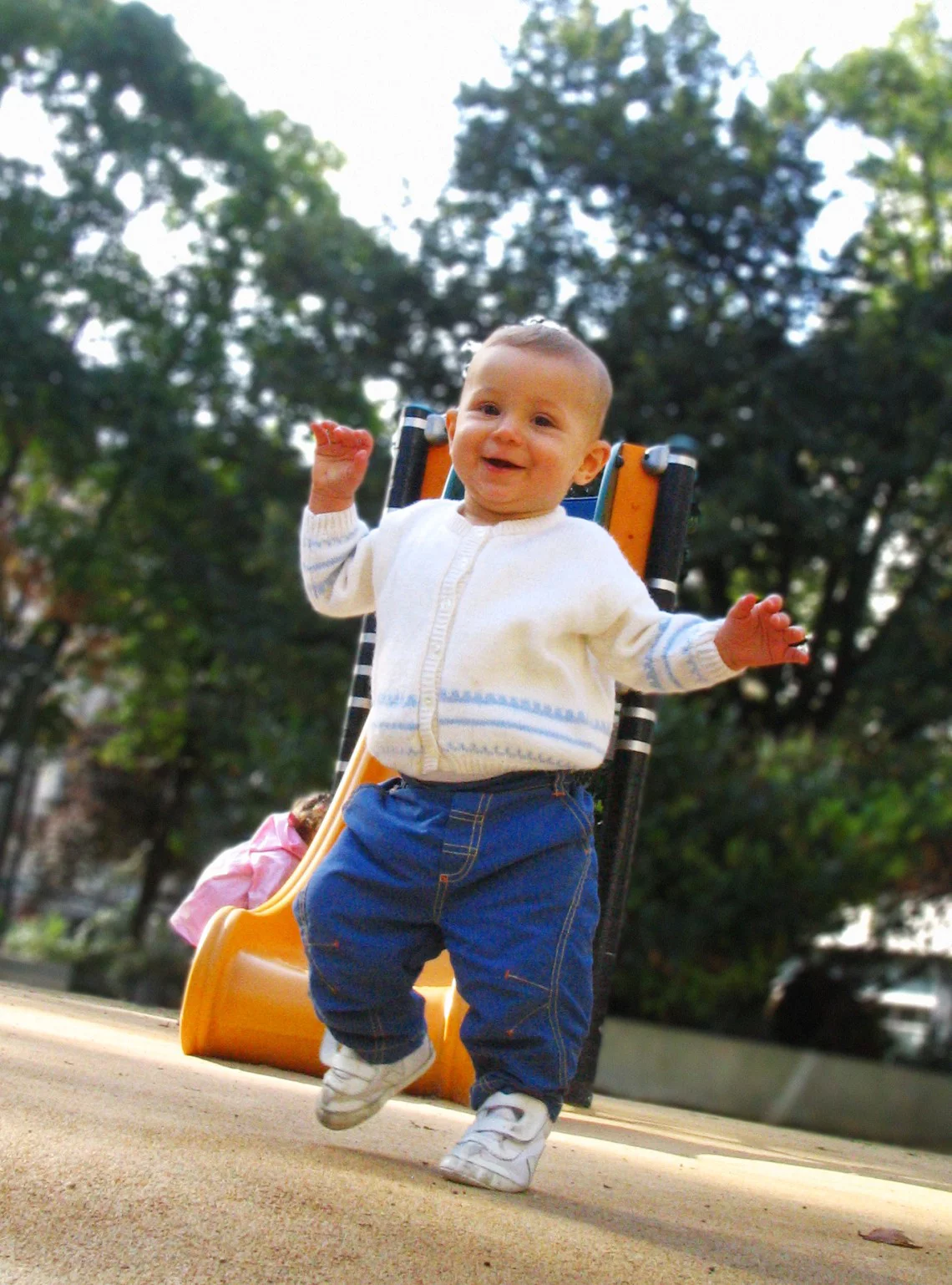 Where are you headed?
Successes to share?
 Challenges?
 Questions?
 Resources/supported needed?
40
[Speaker Notes: Audience interaction
Consider asking, “If you haven’t been linking data, based on what you heard today have you changed your perspective on data linking with another agency?  If so, how?”

https://www.babycenter.com/0_baby-milestone-walking_6507.bc]
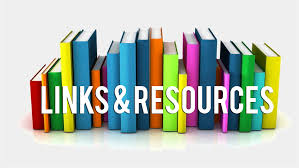 Resources
Governance of Data Partnerships
https://dasycenter.org/data-governance-management-toolkit/governance-of-data-partnerships/
Special Collection: Linking Data Between Part C and Part B 619
https://dasycenter.org/linking-data-between-part-c-619-and-part-b/
41
Thank you
The contents of this tool and guidance were developed under grants from the U.S. Department of Education, #H326P120002 and #H326P170001. However, those contents do not necessarily represent the policy of the U.S. Department of Education, and you should not assume endorsement by the Federal Government. Project Officers: Meredith Miceli, Richelle Davis, and Julia Martin Eile.
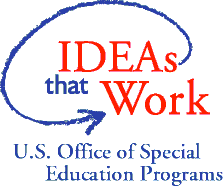 42
[Speaker Notes: Instructions to presenters: This slide is to be included as the last slide in your deck but you are not expected to show it to the audience. Please be sure to delete these instructions from this slide’s notes page in your presentation.]